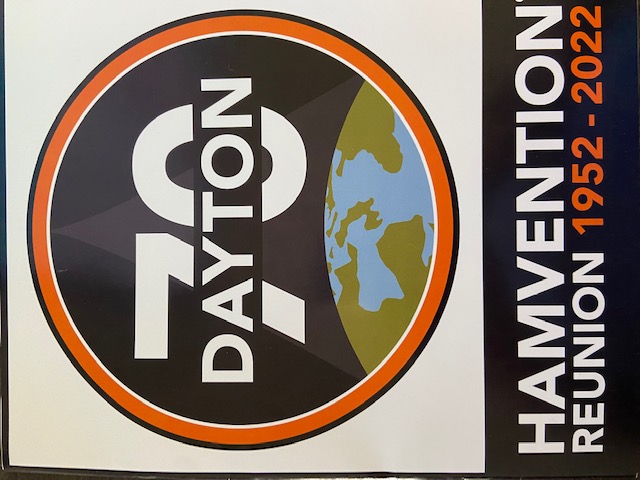 Total Attendance  - 31367
We are not even there yet, and Bob is famous!	               (Atlanta Airport)
Cut in the hill. Cincinnati skyline straight ahead. The Cincinnati airport is actually located in Northern Kentucky. Go figure!
Dinner upon arrival at a Cincinnati staple – LaRosa’sPersonal pizza and a garden salad. Followed by a little excitement. Next slide
Timber!!
Ohio State Flag welcomes you to the 2022 Hamvention.
CQ CQ CQ, Call me a HamBulance!!
Let the show begin, Maxim Building.
Maxim Building.  Vendors everywhere.
Antenna up hairdo
Yaesu’s area took up half of one entire building.
Entry ticket to the Dayton Hamvention 2022. Notice the hole punch, this is how Yaesu tracked who received the annual Yaesu hat.
Just an example of Yaesu’s equipment on display.The new FT-110 Transceiver.
Building Two – Tesla Building, even more vendors. Everything from toys to towers.
Marconi Building
Volta Building
Overkill for a portable antenna
Need some coax???
Courtyard at the Hamvention
You must look but it is Wolfman with ears and a tail. Only in Xenia!
Quick tour of Cincinnati
A view of the 471 bridge (McDonald’s Bridge)
Home of the Flying Pigs – Porkopolis 1862
Fountain Square                   The Cincinnati Angel
Union Terminal – Now Cincinnati History Museum         Amtrak still operates train service
Just some of the murals in the main terminal
Additional Mural in Union Terminal
The original information booth within the terminal
Rookwood Ice cream parlor - in Union Terminal
Original Ticket Counter inside Union Terminal
Old Bones inside the History Museum
Batter Up!  The History of Baseball
In Cincinnati, it’s not a bridge, it’s a Viaduct
Lunch Time ----- White Castle Time
Even Amateur Radio Folks Love White Castle                               Where’s the Beef
The Battle of Cincinnati Chili  #1 - Skyline
# 2 -   Gold Star Chili   -  It’s a Cincy Thing     as Bob says – Where’s the Hot Dog!!
Findlay Market Downtown
Inside Findlay Market           Ohio’s oldest operating public market                                  Since 1855
Modern day trolley outside Findlay Market
A view from Krone Conservatory
Mr. Cincinnati Reds            or Farm Fresh Eggs – It’s your choice
University of Cincinnati                   In the heart of the city
Montgomery Inn Boathouse                      On the Ohio River
Montgomery Inn Cigar Pig that greets you
Montgomery Inn -,Founder Ted Gregory known for his Cigar and “Rib King” crown.
Pony Keg -A drive thru beer soda place Hummm, buy your beer while driving?  Its a Cincy thing.
Frisch’s Big Boy – a Cincinnati institution         Just another hamburger joint.
The Star Tower - 954 feet tall. Who do I see about permission to put my beam up top?
The John Roebling Suspension BridgeOpened December 1, 1866. Was the longest Suspension Bridge in the World, 1057 feet.
Another View and still standing
Inside Carew Tower            All inlaid Rookwood Pottery Tile
Downtown Art Deco ClockWhat Time is it anyway?  It’s a Cincinnati Thing
The Netherland Plaza Hotel –  in the Carew Tower                             A 4-Star hotel
Jewish Temple                In the Heart of Downtown
The Corner Stone for the Temple was laid on                  May 12, 1865.